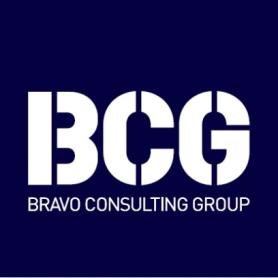 Executive summary 
SINCELEJO
Prepared for
TERPEL
by
Bravo Consulting Group, Inc.
October 2019
Market area
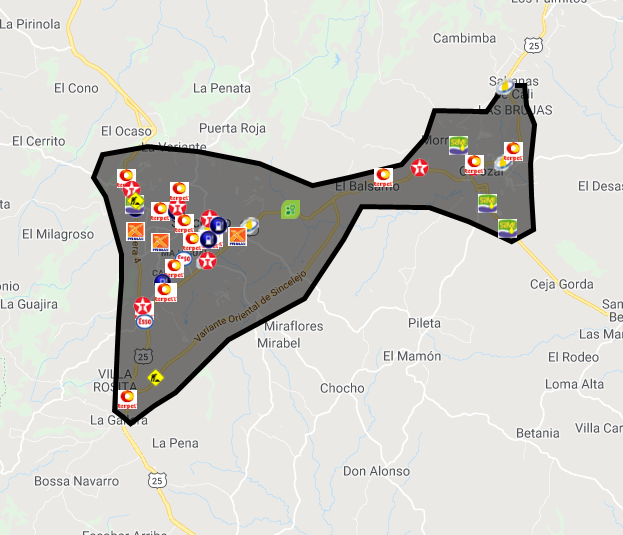 Bravo Consulting Group
Market summary - gasoline
GASOLINE SHARES
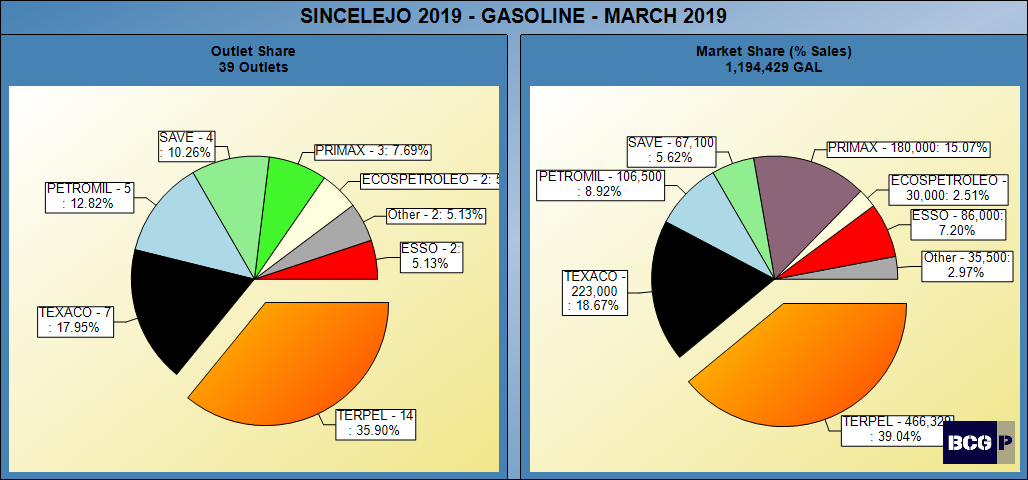 NUMBER OF SITES - GASOLINE
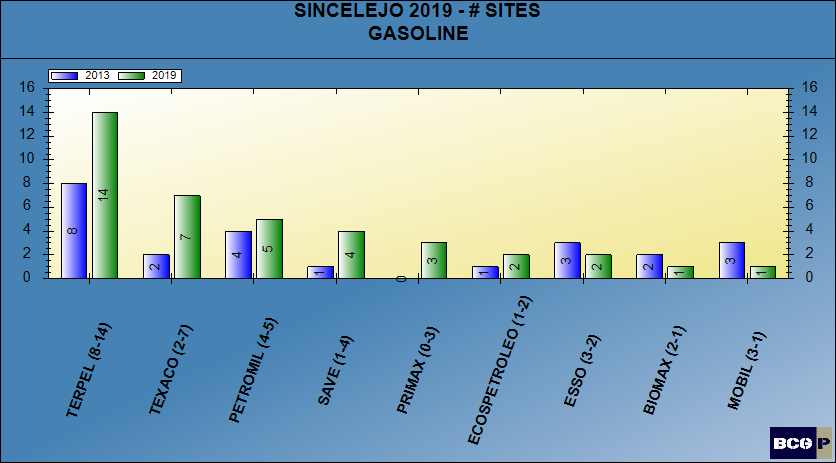 Gasoline market effectiveness
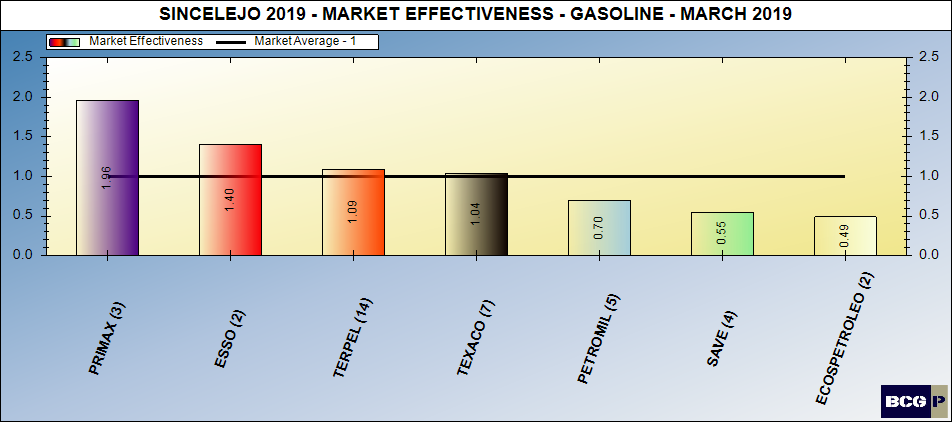 Gasoline average volumes
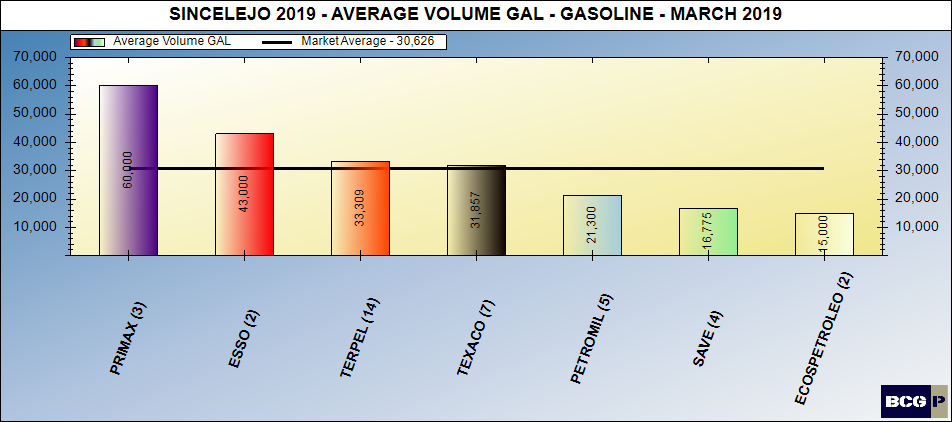 GASOLINE AVERAGE VOLUMES
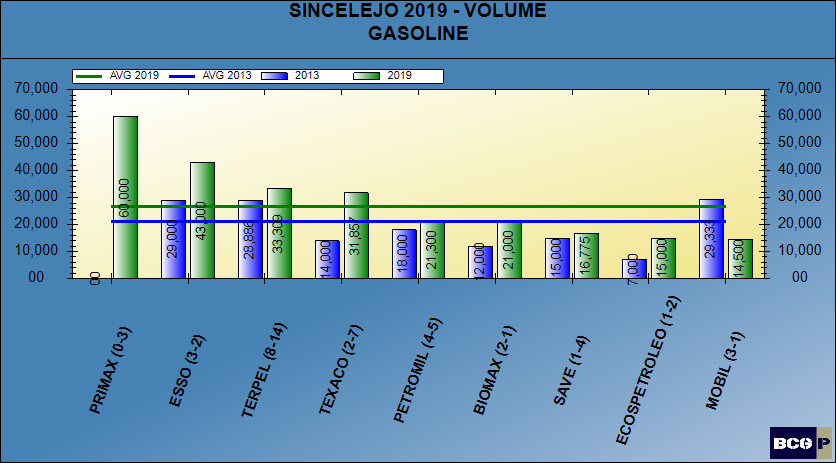 Location volume - gasoline
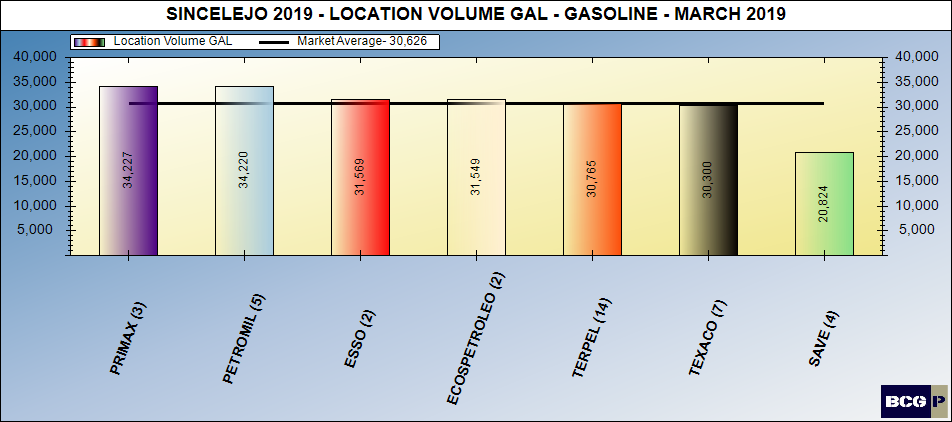 LOCATION VOLUME - GASOLINE
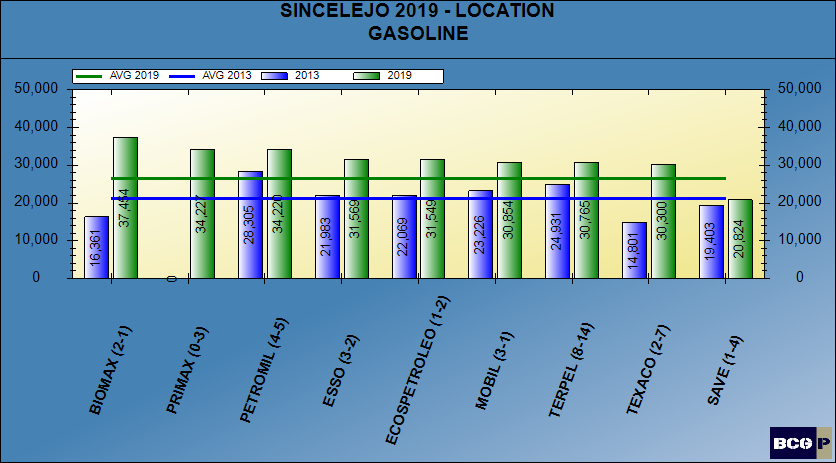 Location volume effectiveness – gasoline
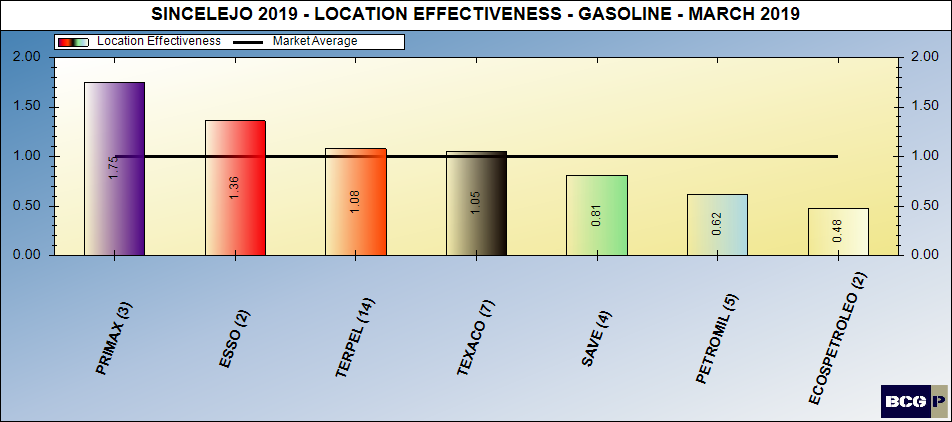 Facility score - gasoline
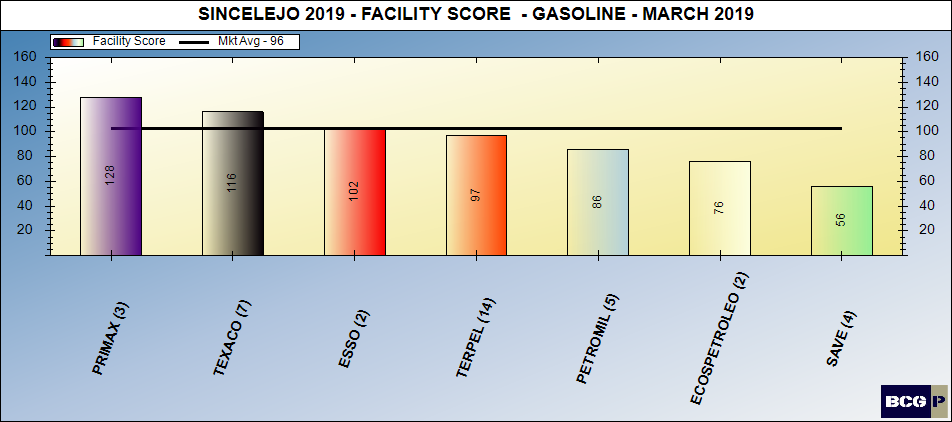 FACILITY SCORE - GASOLINE
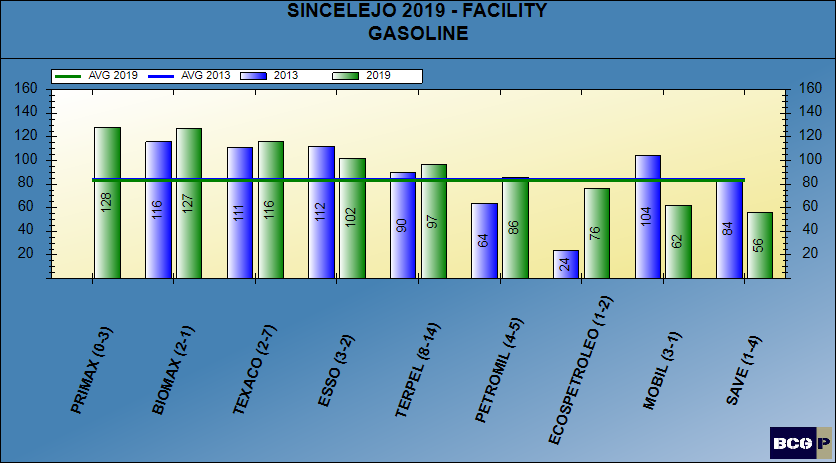 Brand contribution - gasoline
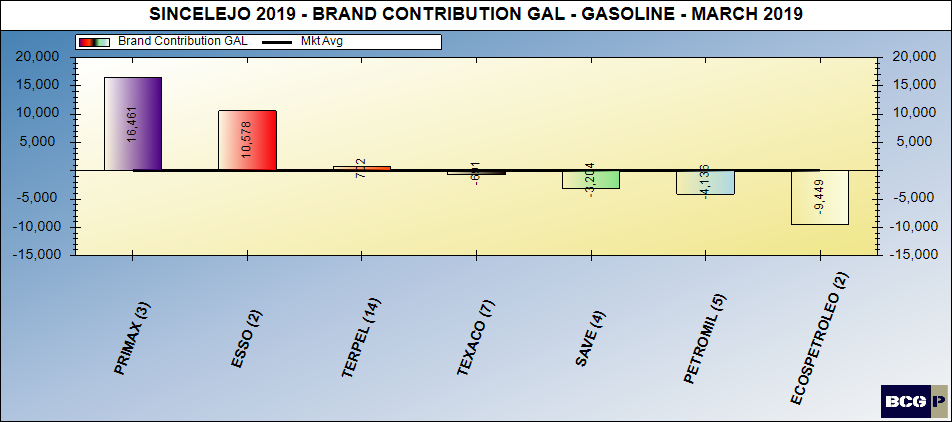 BRAND CONTRIBUTION - GASOLINE
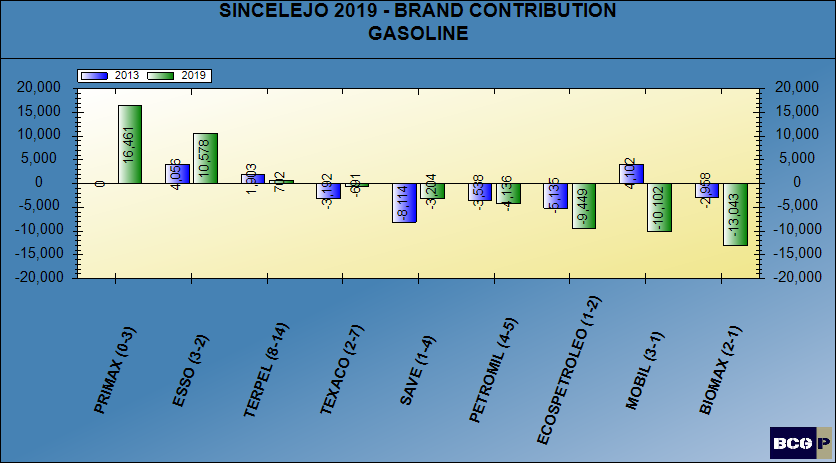 Merchandising score - gasoline
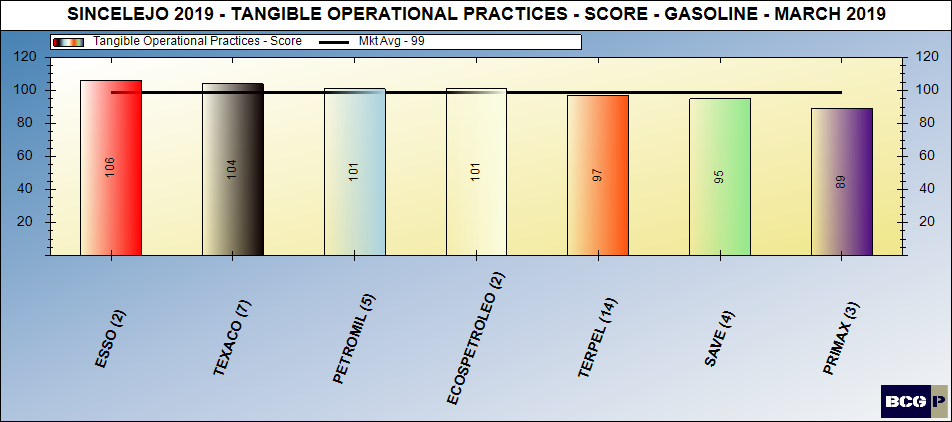 MERCHANDISING SCORE - GASOLINE
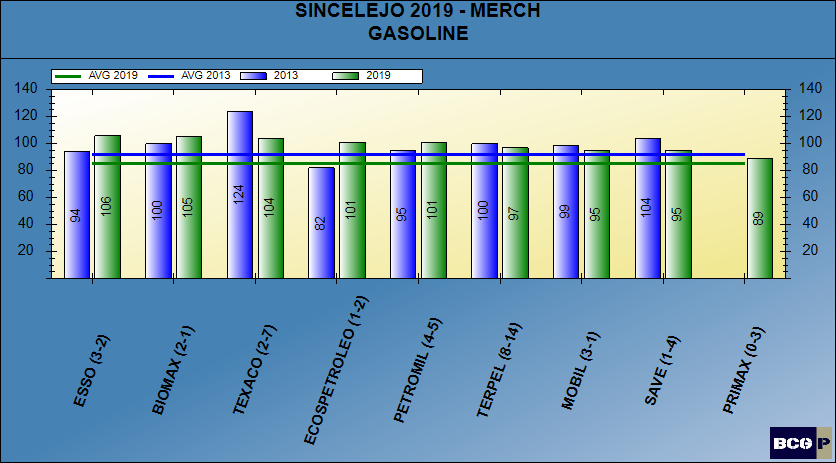 Pricing posture - gasoline
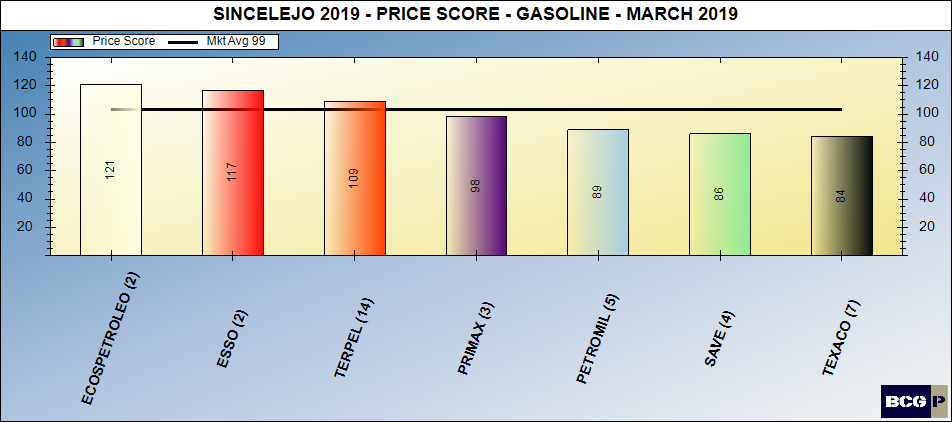 PRICING POSTURE - GASOLINE
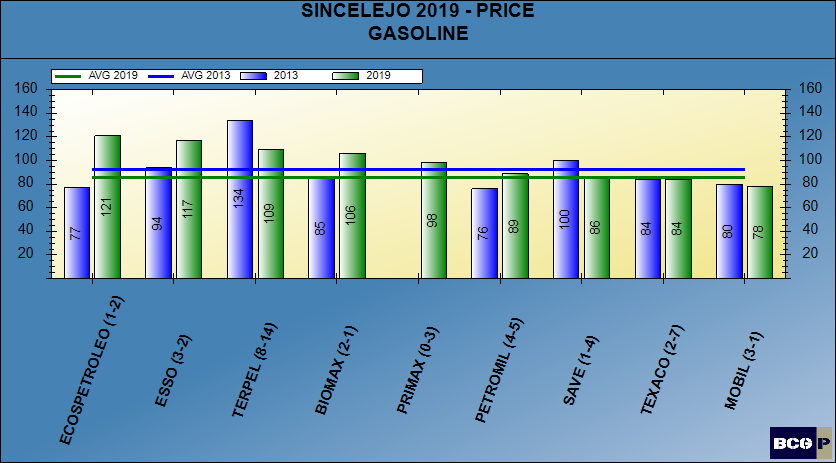 PRICE THEMATIC MAP - GASOLINE
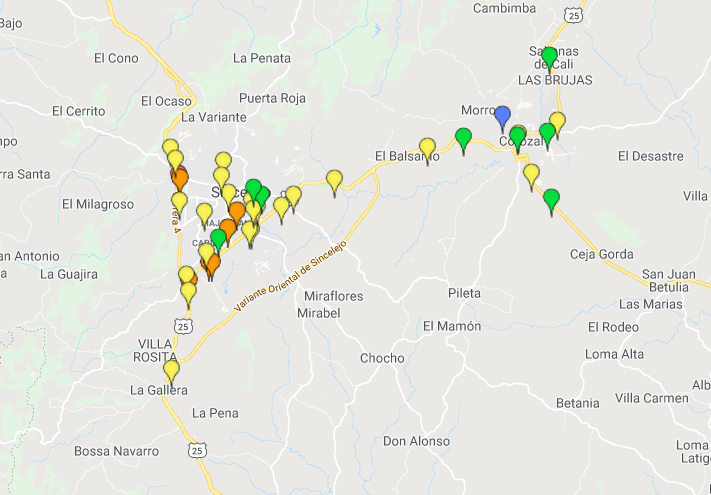 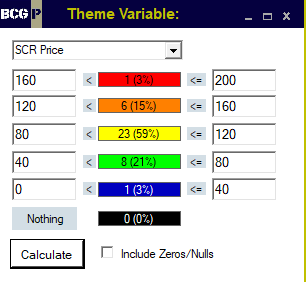 dealer (intangible) contribution –  gasoline
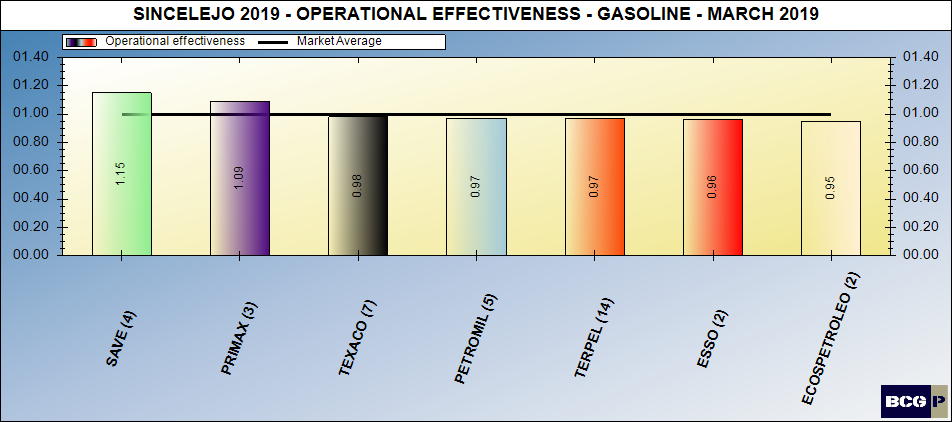 Brand performance – gasoline
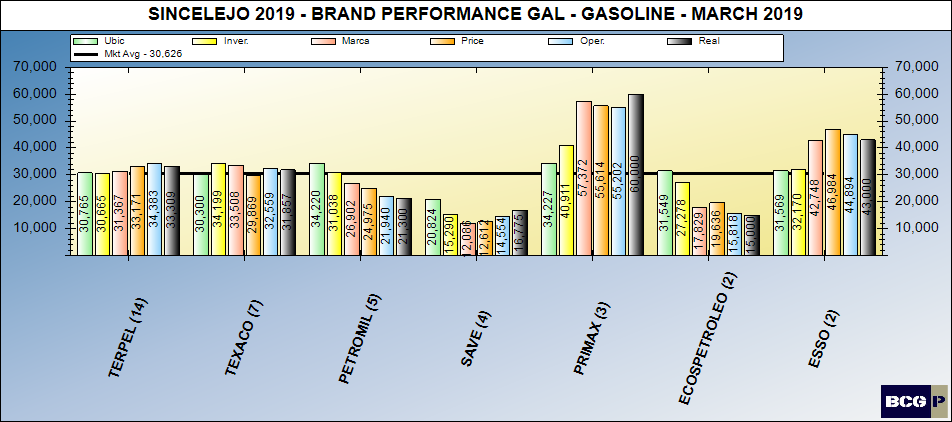 MARKET SUMMARY - GASOLINE
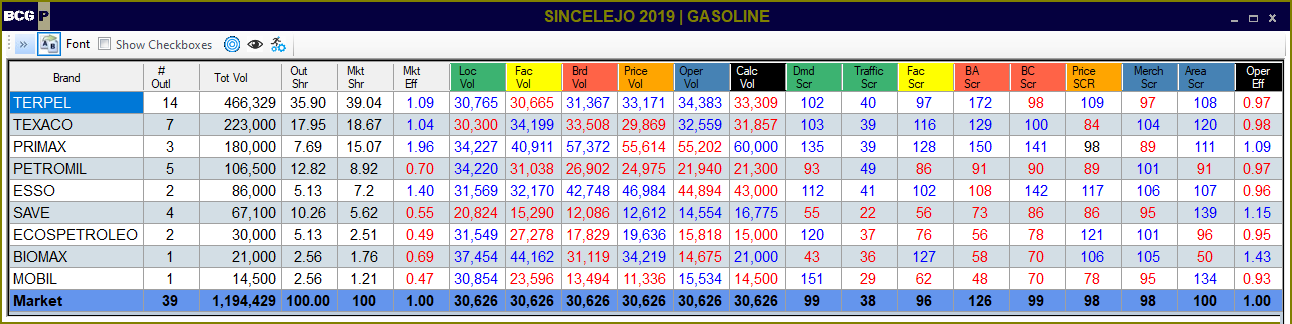 Bravo Consulting Group
Market summary - diesel
DIESEL SHARES
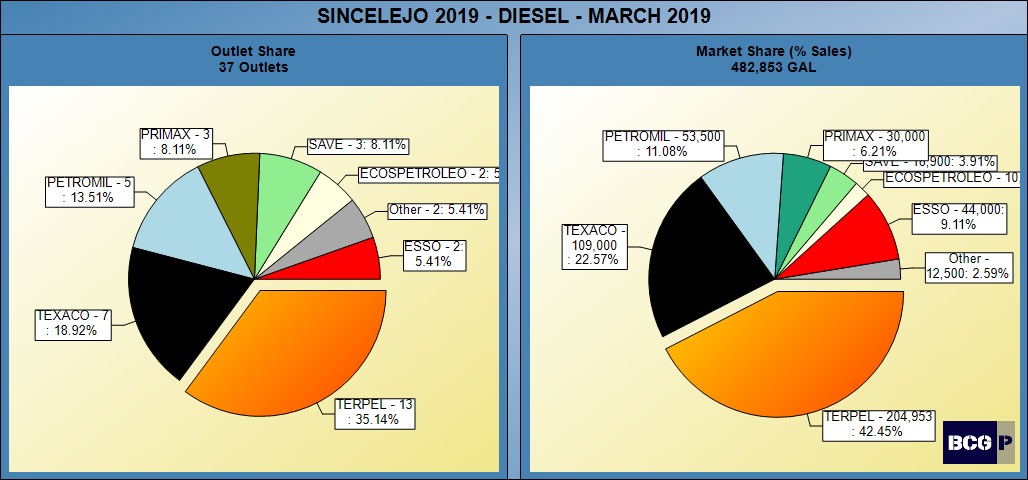 NUMBER OF SITES - DIESEL
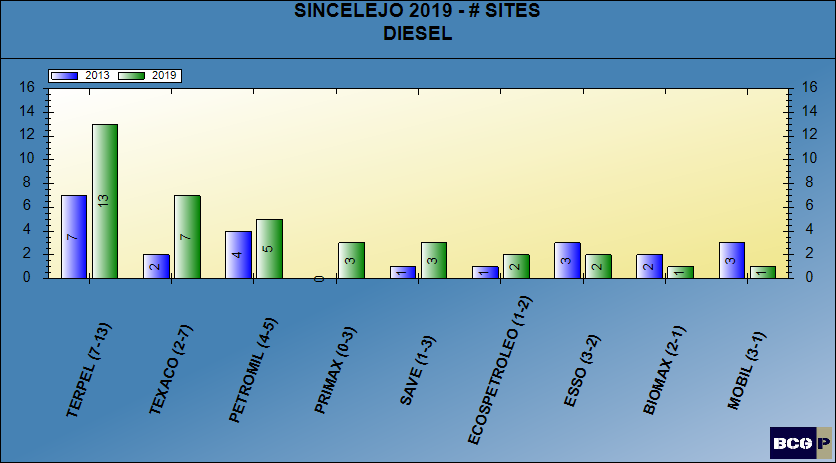 market effectiveness - diesel
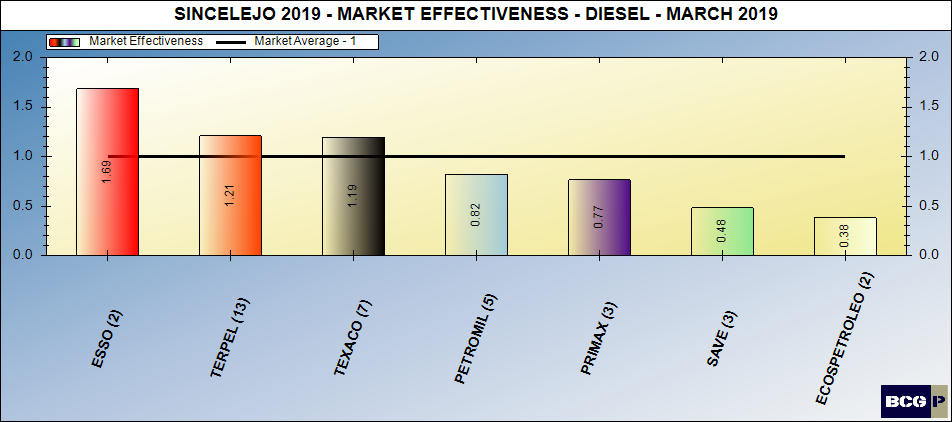 average volumes - DIESEL
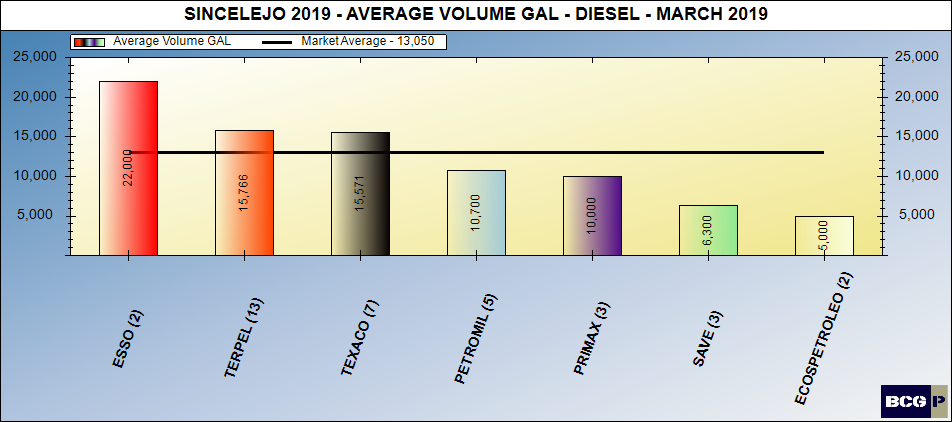 AVERAGE VOLUMES - DIESEL
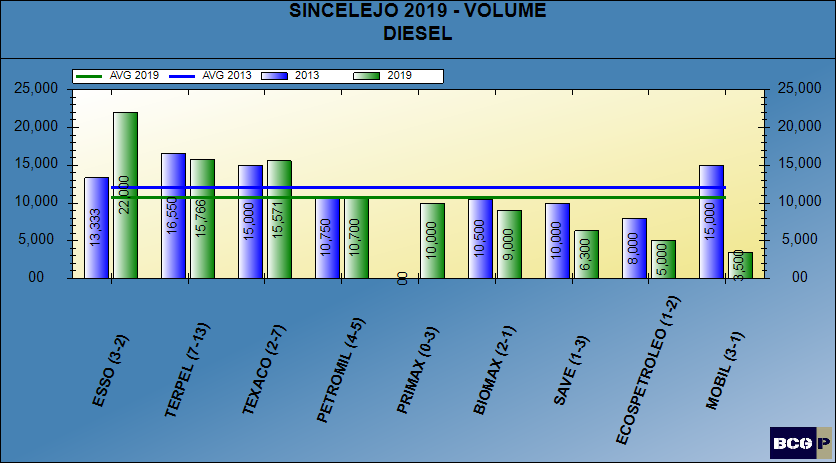 Location volume - diesel
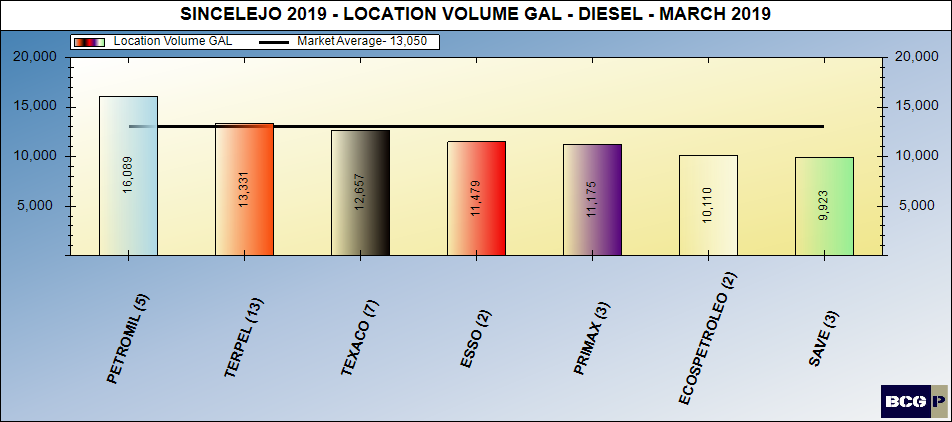 LOCATION VOLUME - DIESEL
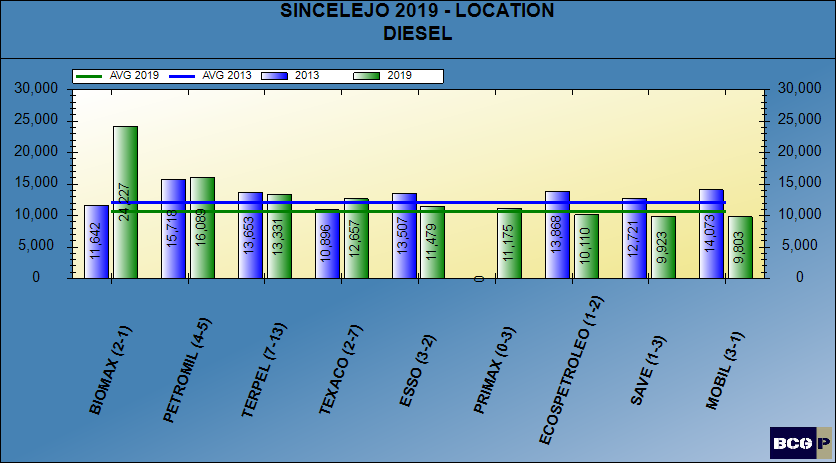 Location volume effectiveness – diesel
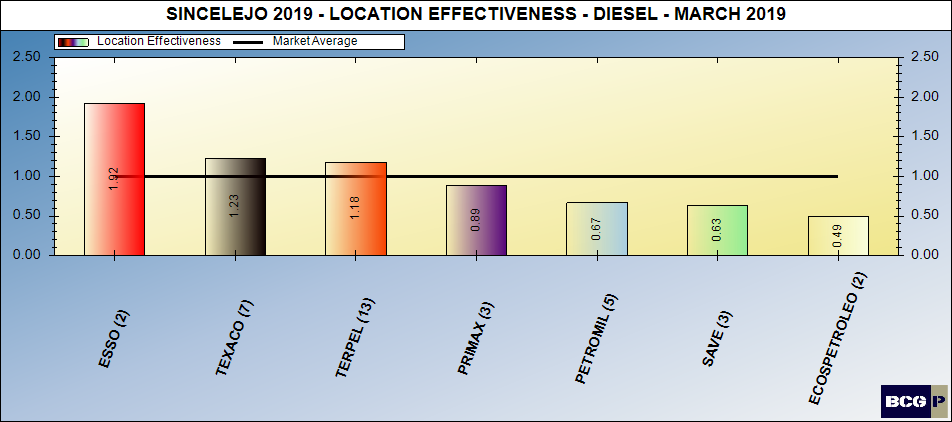 Facility score - diesel
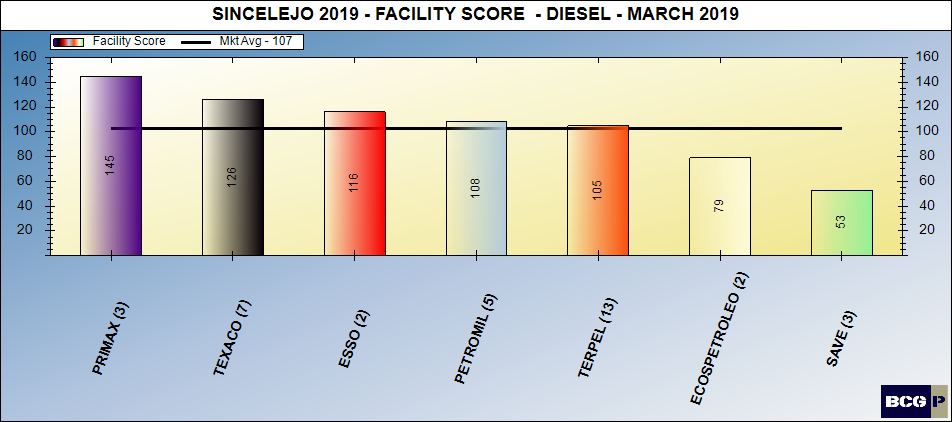 FACILITY SCORE - DIESEL
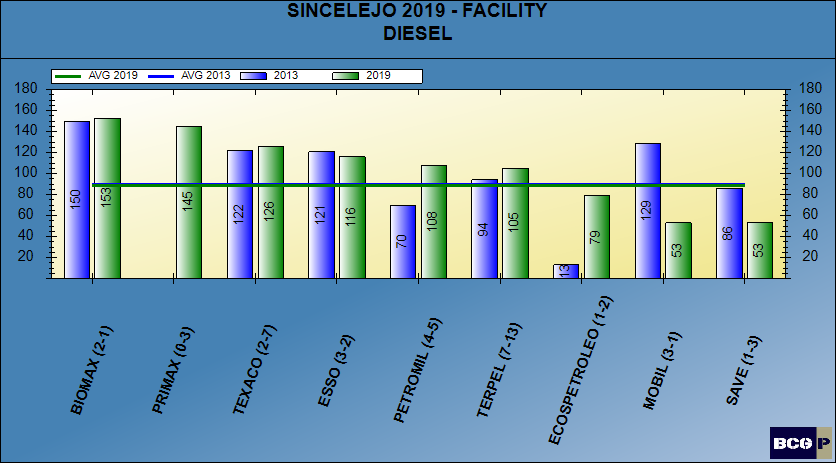 Brand contribution - diesel
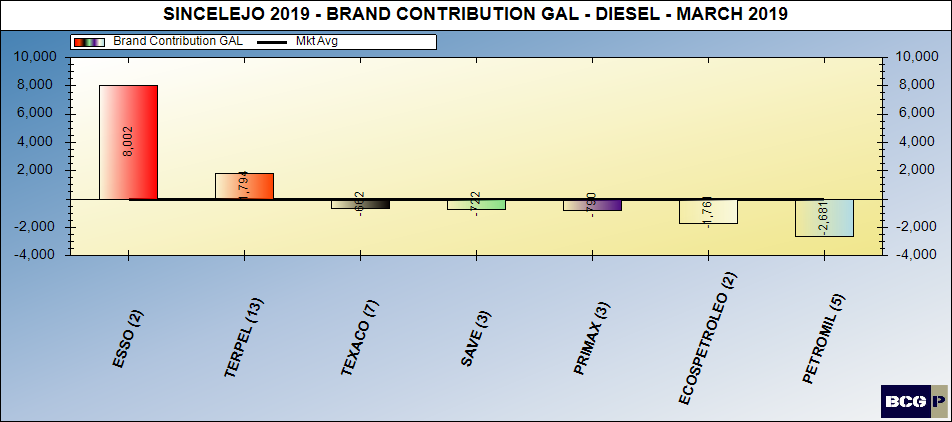 BRAND CONTRIBUTION - DIESEL
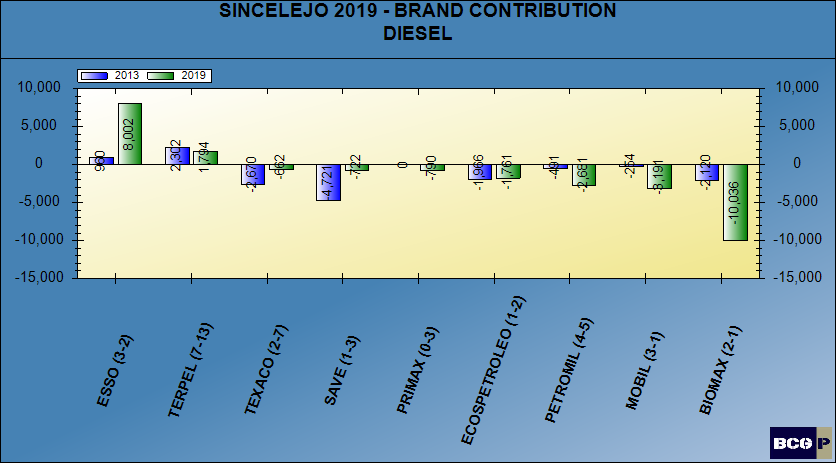 Merchandising score - diesel
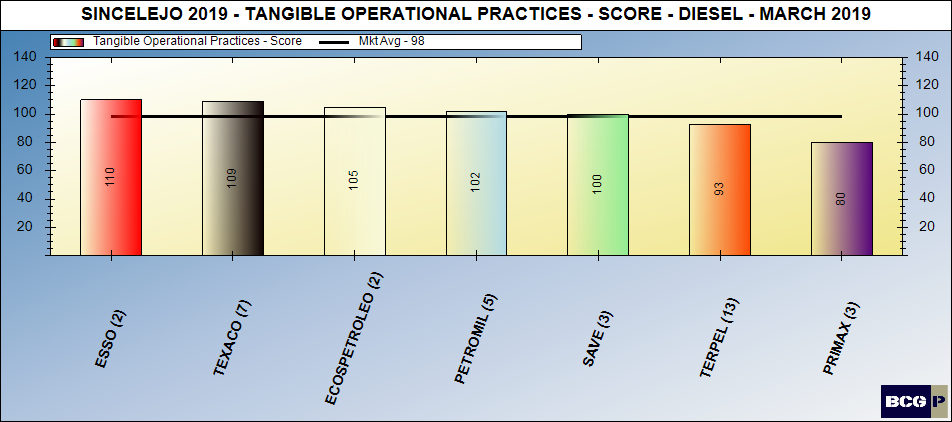 Merchandising score - diesel
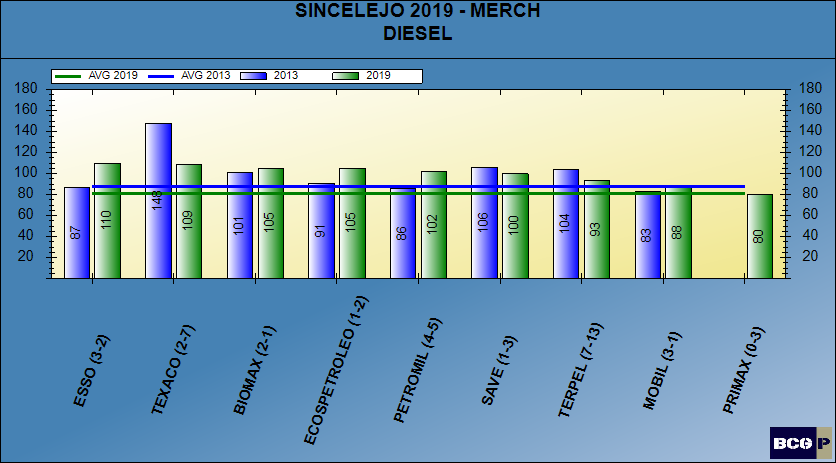 Pricing posture - diesel
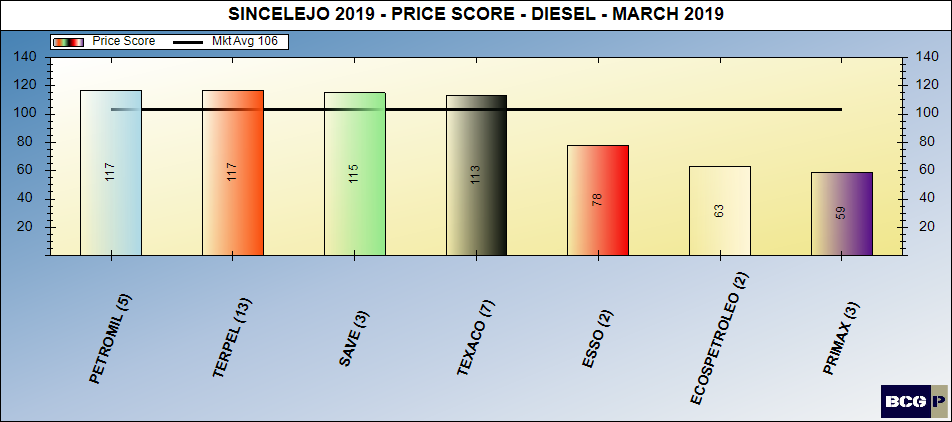 Pricing posture - diesel
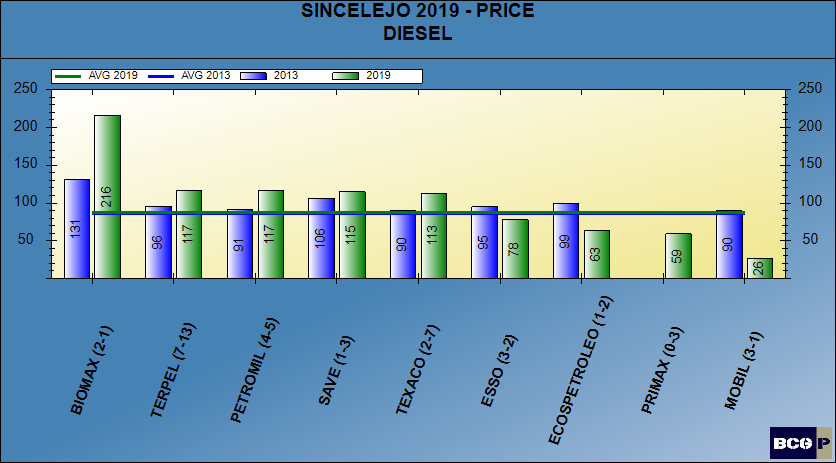 PRICE THEMATIC MAP - DIESEL
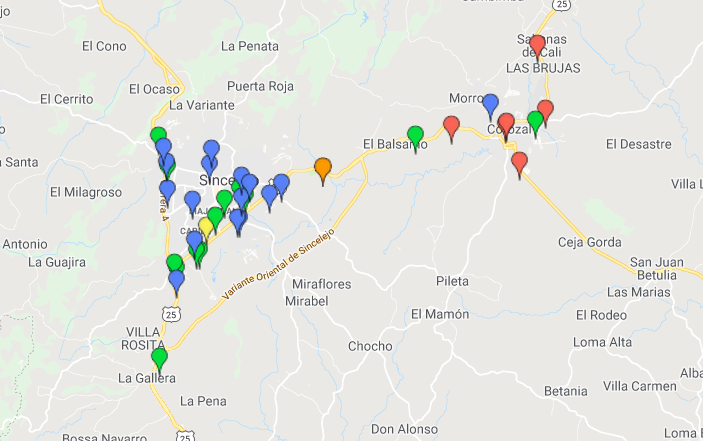 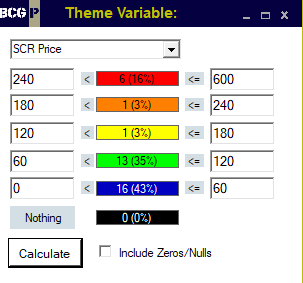 dealer (intangible) contribution – diesel
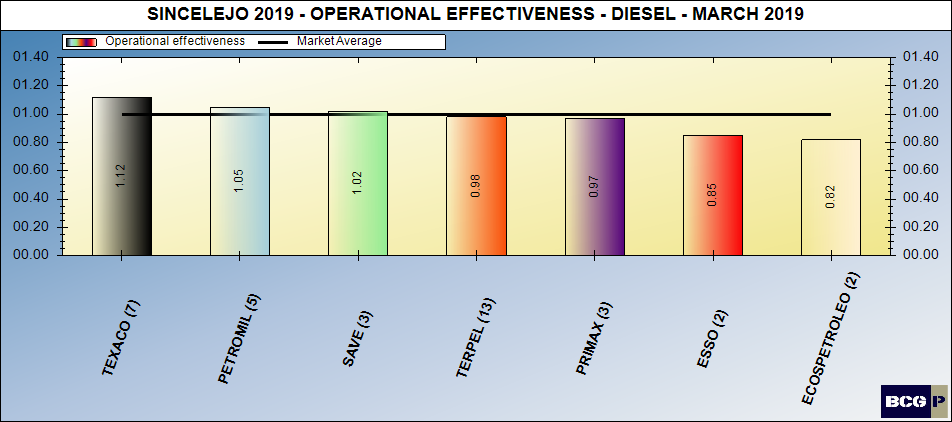 Brand performance – diesel
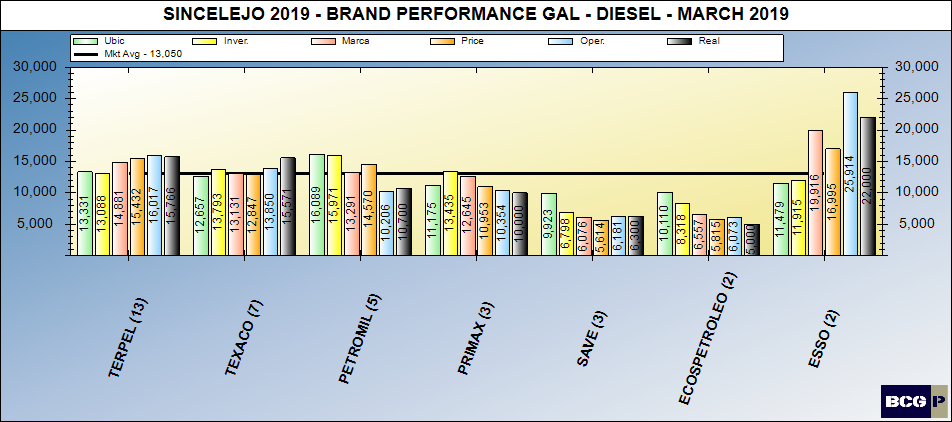 MARKET SUMMARY - DIESEL
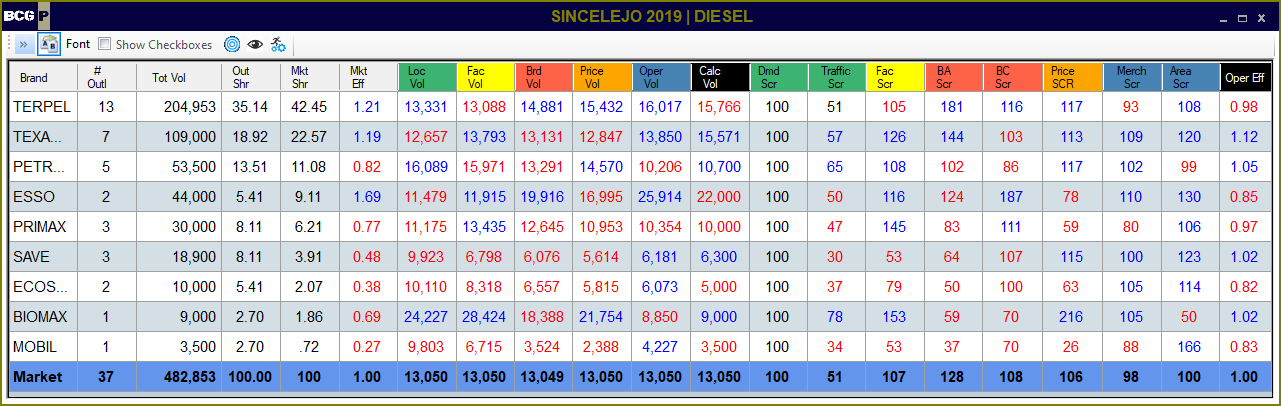 Bravo Consulting group
QUADRANT –TERPEL
gasoline & diesel
QUADRANT – GASOLINE & DIESEL
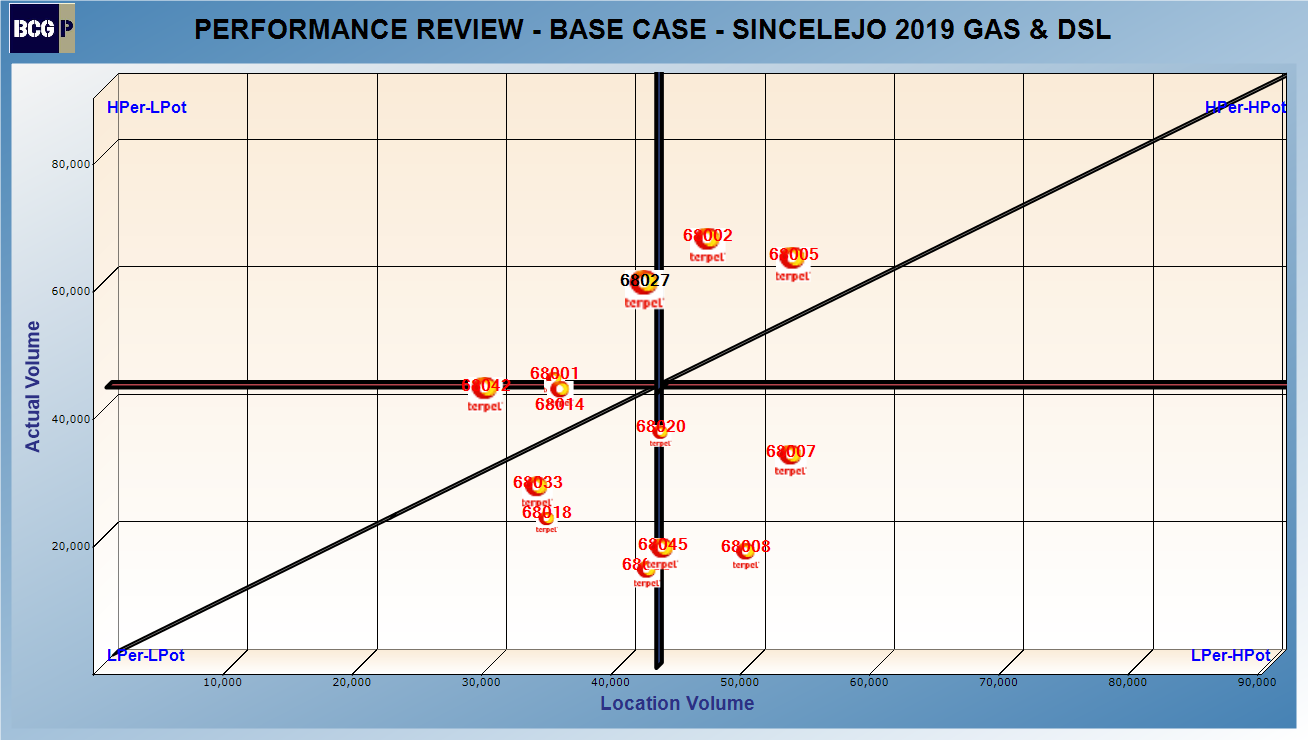 Bravo Consulting group
Performance analysis gasoline & diesel
PERFORMANCE ANALYSIS – GASOLINE & DIESEL
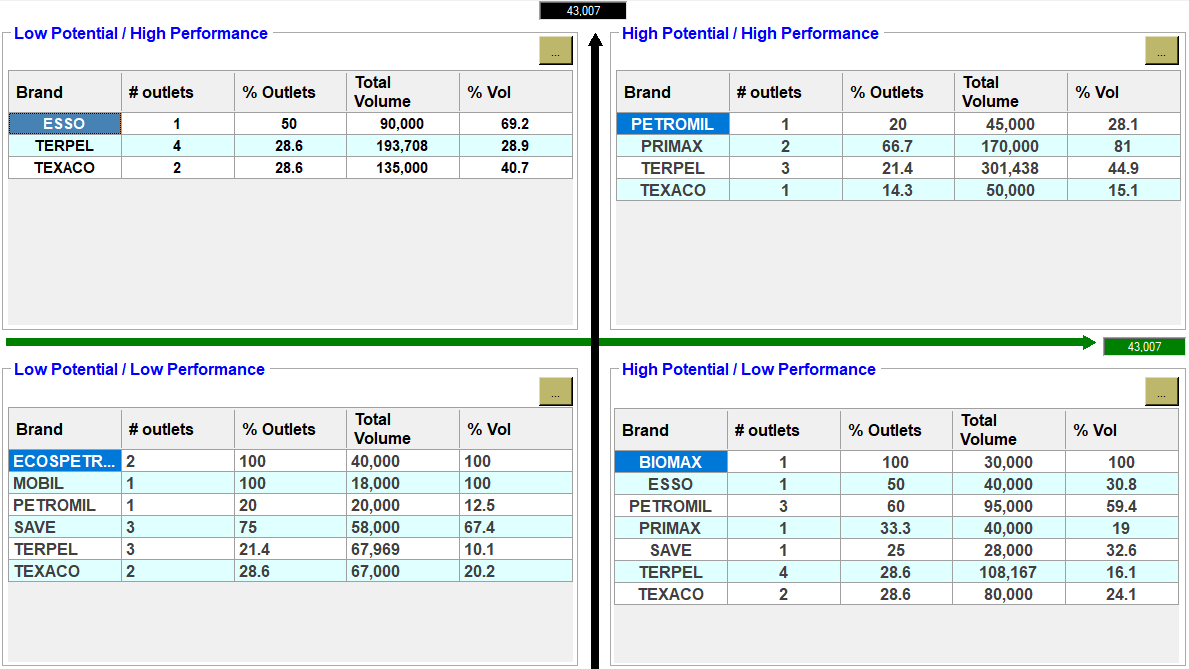 Bravo Consulting Group
Market summary - GNV
Gnv SHARES
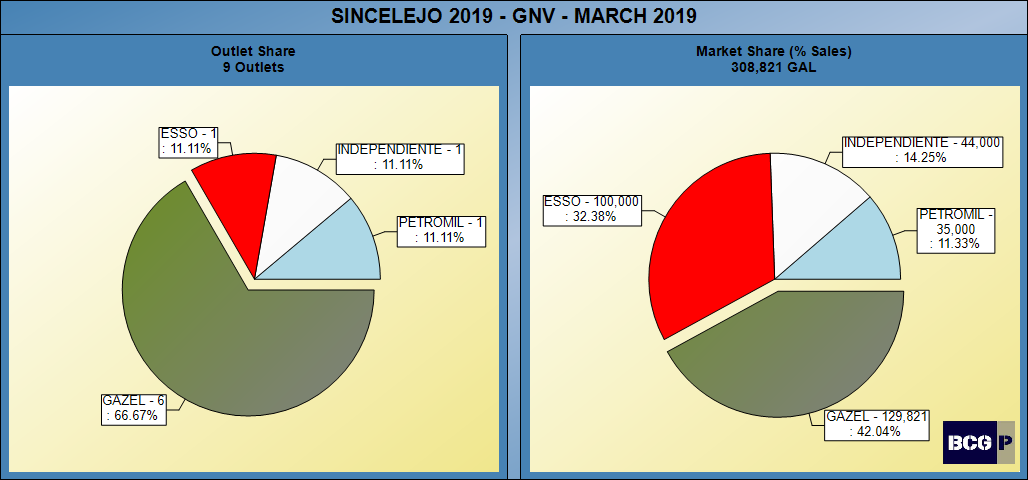 NUMBER OF SITES - gnv
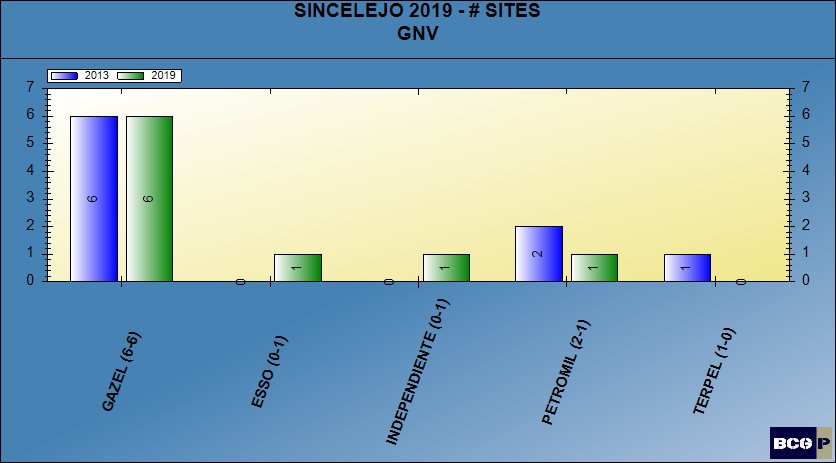 Gnv MARKET EFFECTIVENESS
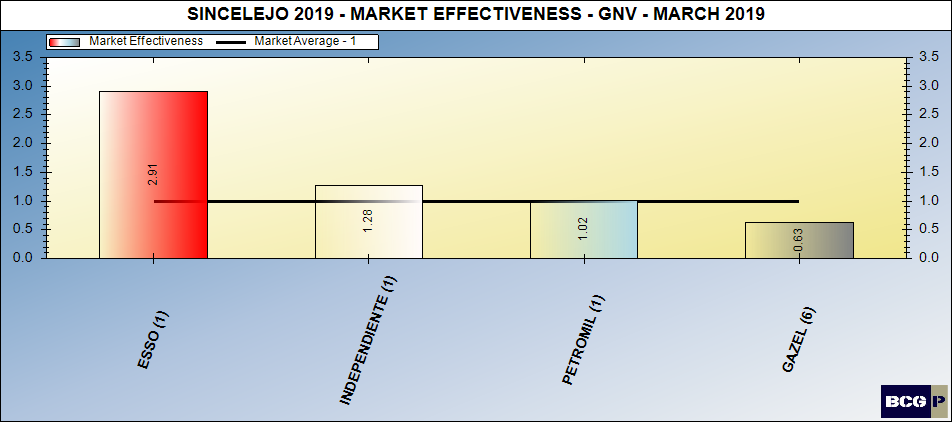 AVERAGE VOLUMES - GNV
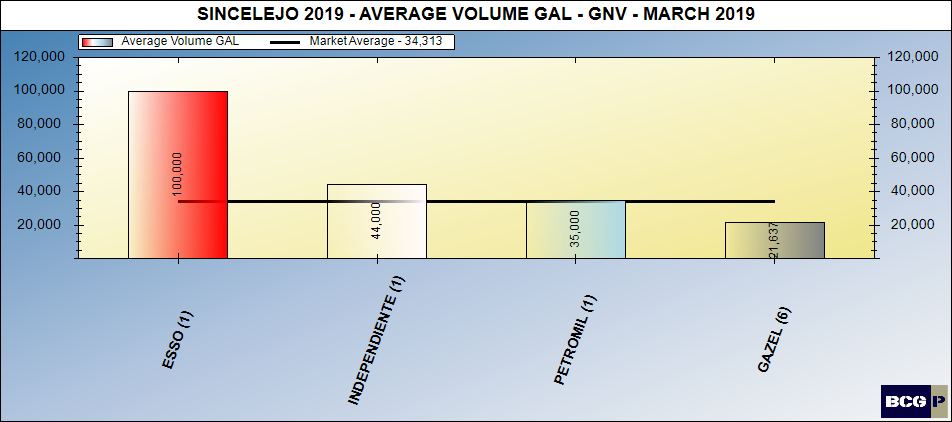 AVERAGE VOLUMES - GNV
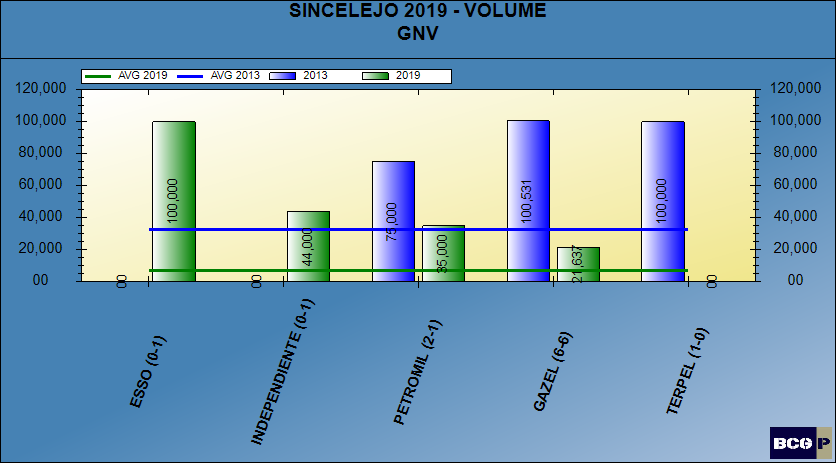 LOCATION VOLUME - GNV
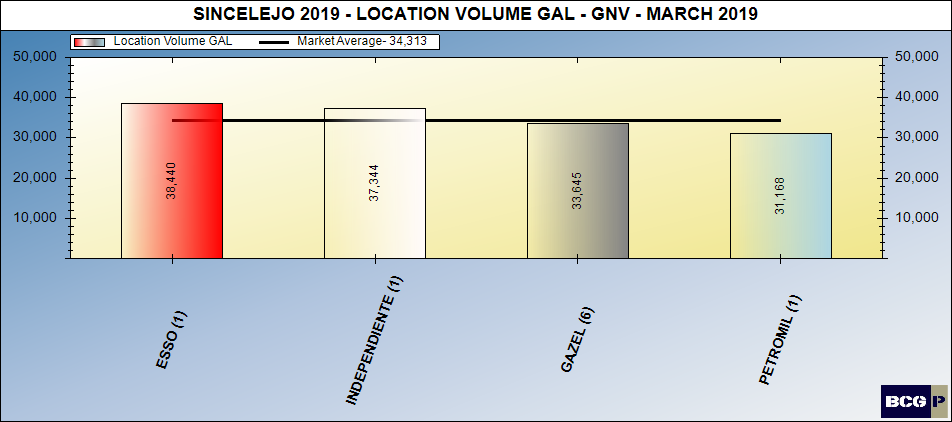 LOCATION VOLUME - GNV
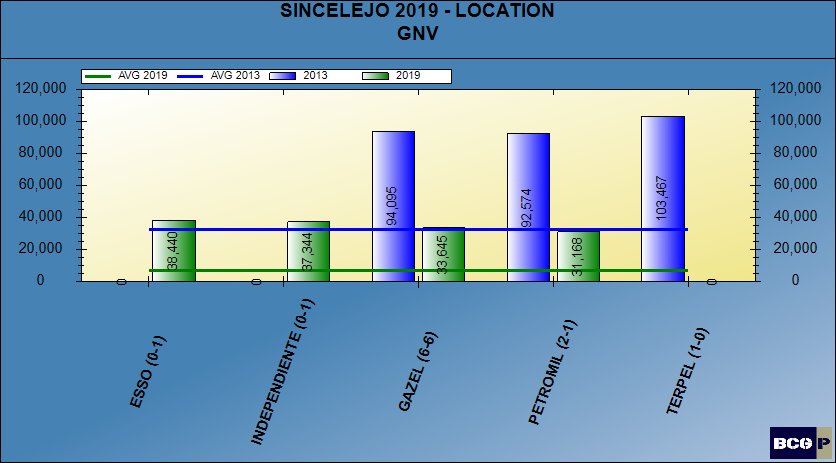 LOCATION VOLUME EFFECTIVENESS - GNV
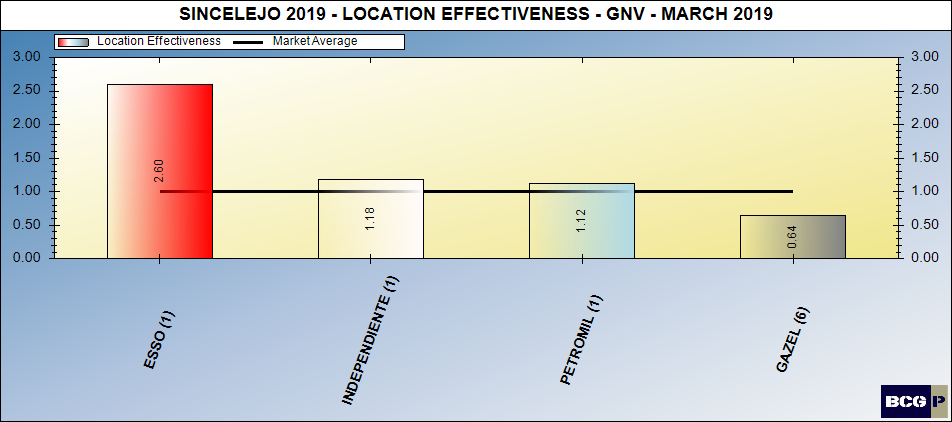 FACILITY SCORE - GNV
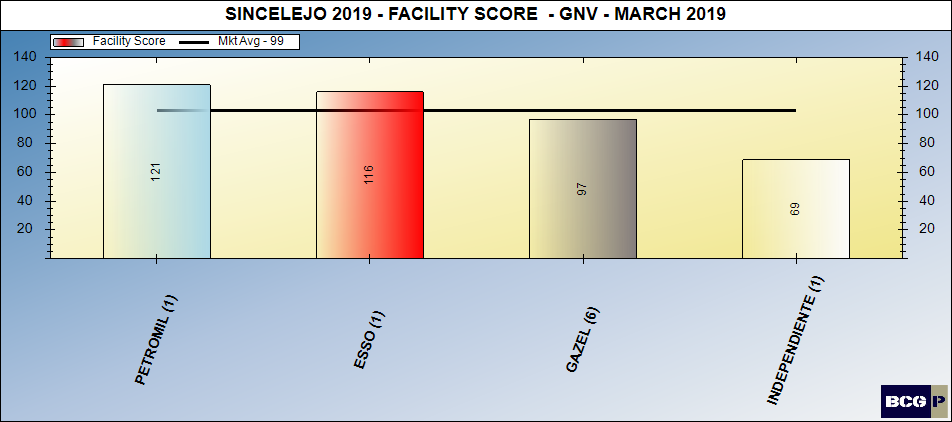 FACILITY SCORE - GNV
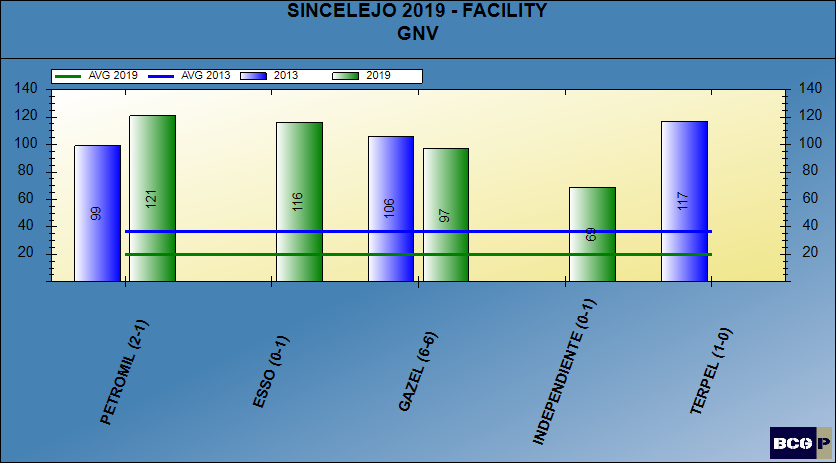 BRAND CONTRIBUTION - GNV
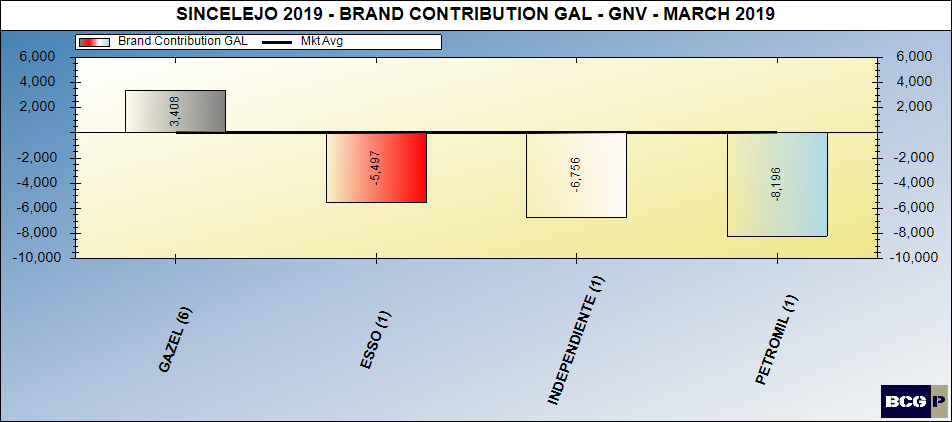 BRAND CONTRIBUTION - GNV
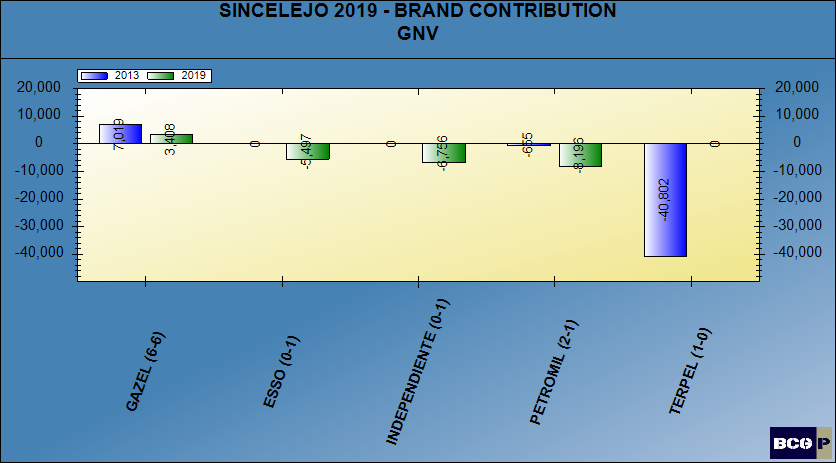 MERCHANDISING SCORE - GNV
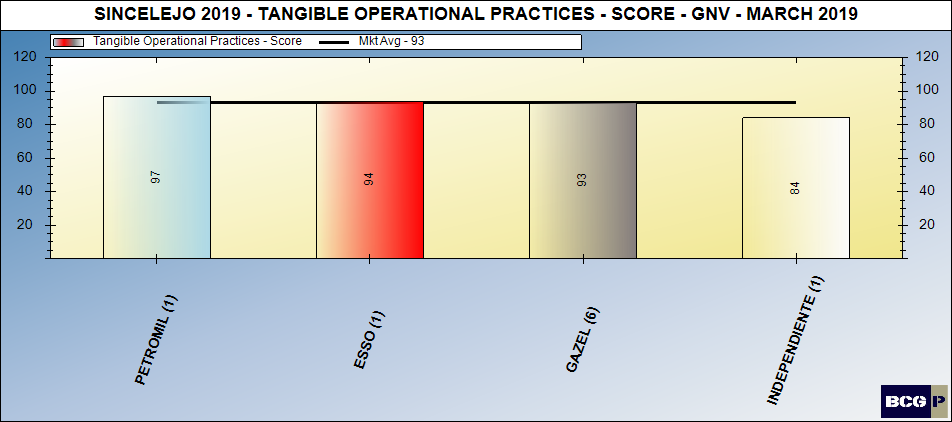 MERCHANDISING SCORE - GNV
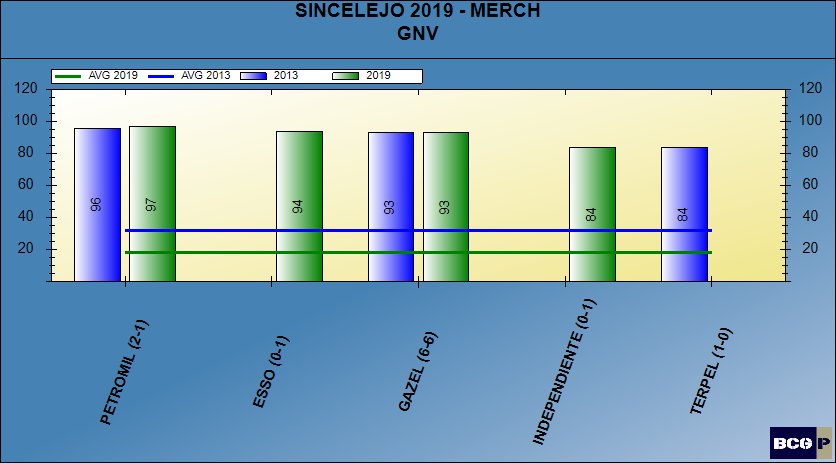 PRICING POSTURE - GNV
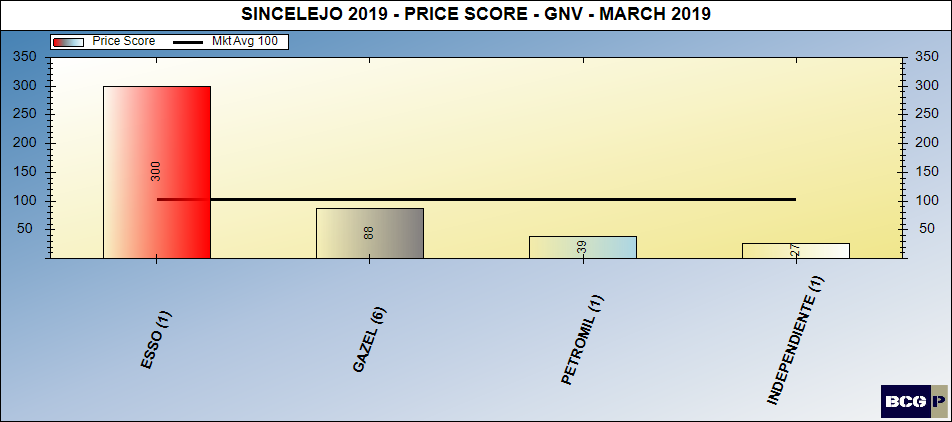 PRICING POSTURE - GNV
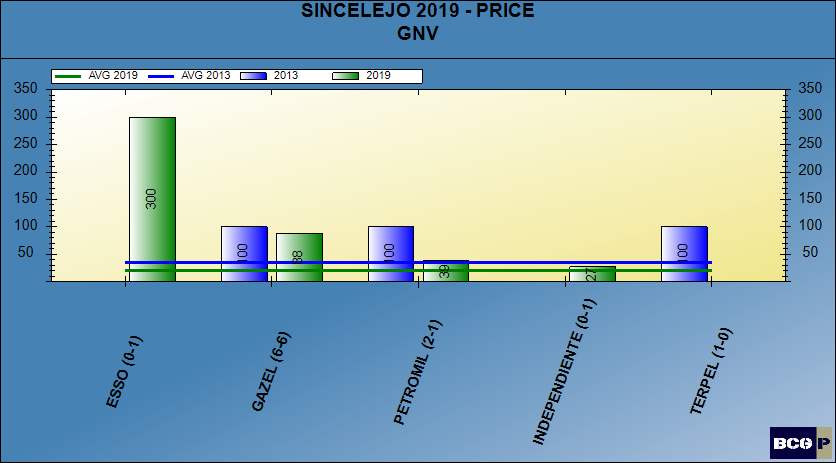 PRICE THEMATIC MAP - GNV
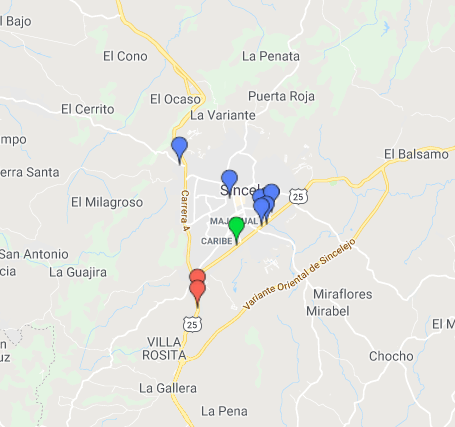 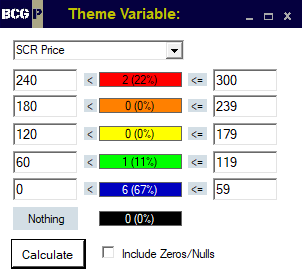 DEALER (INTANGIBLE) CONTRIBUTION - GNV
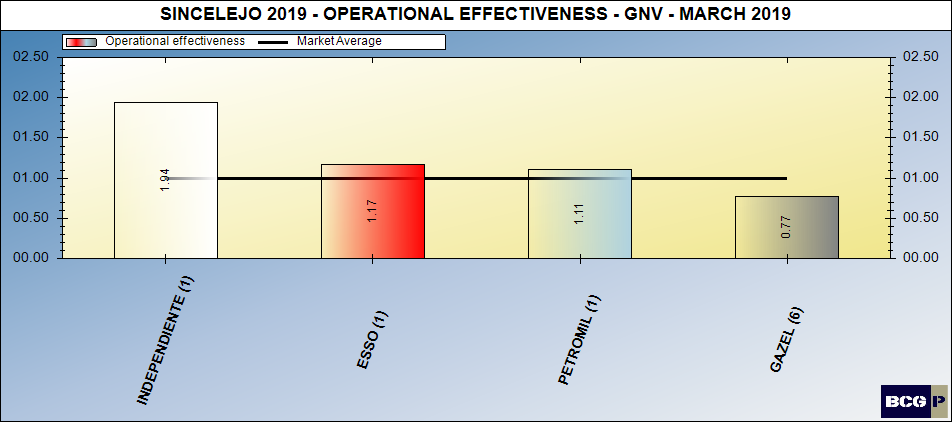 BRAND PERFORMANCE - GNV
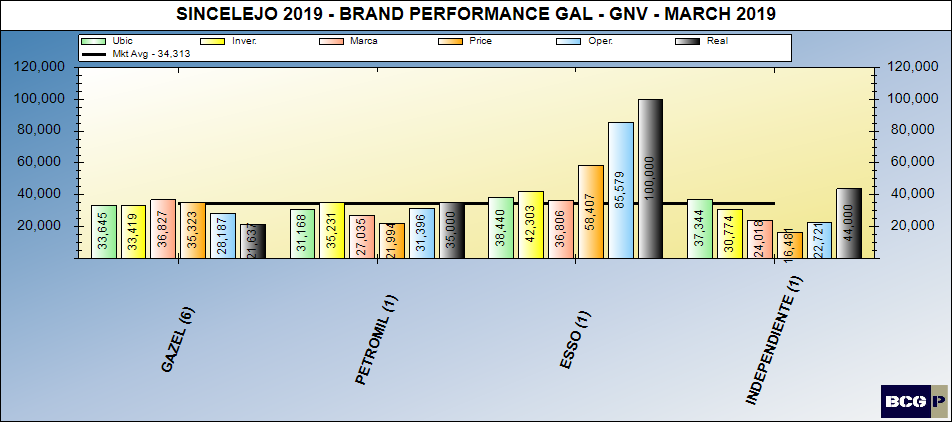 MARKET SUMMARY - GNV
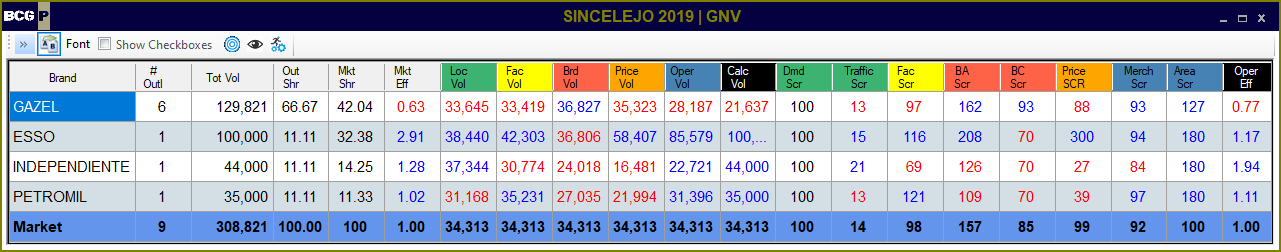 Bravo Consulting Group
OUTLET REVIEW
BCG ID 68001 – LOS ANGELES
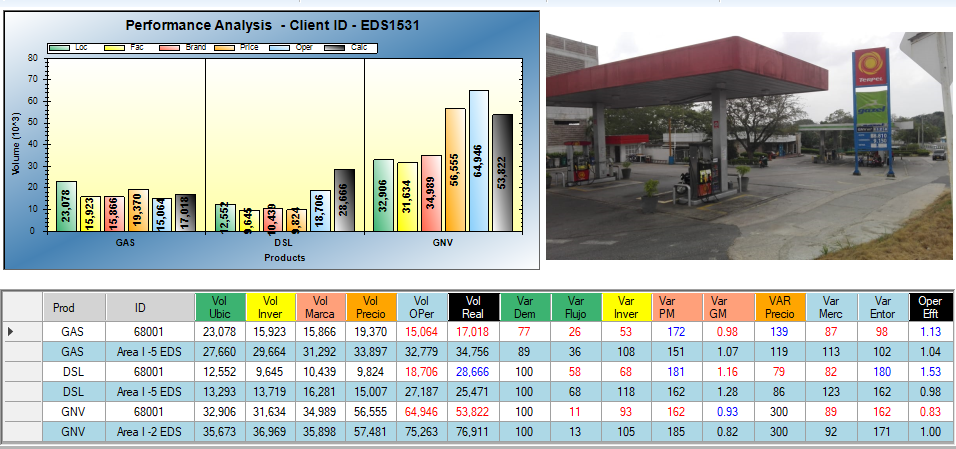 BCG ID 68002 – COPVESA
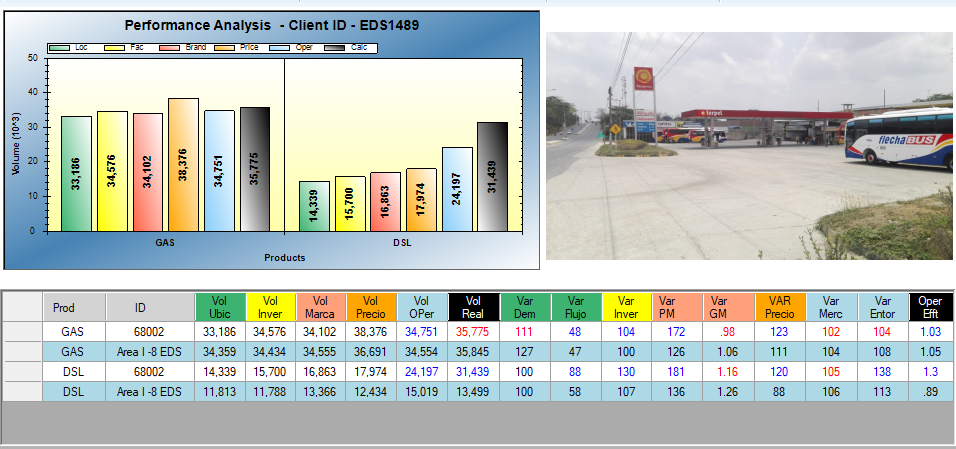 BCG ID 68005 – OKALA
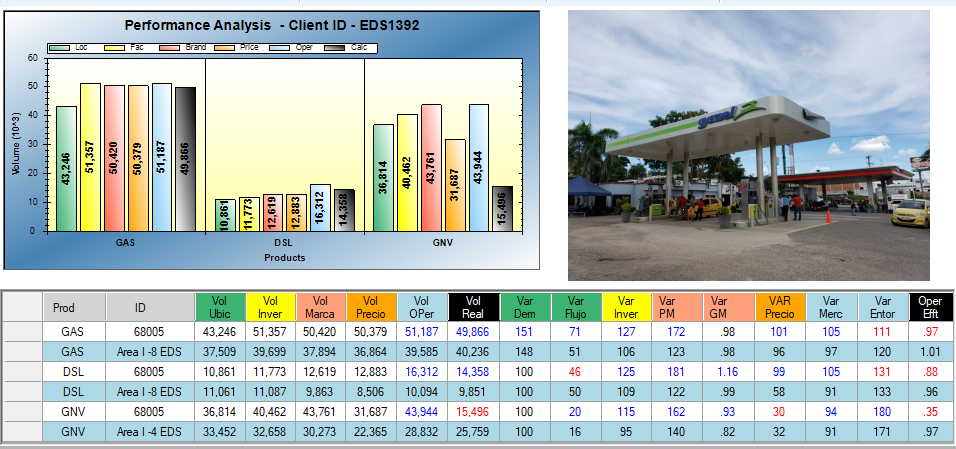 BCG ID 68007 – LUIS CARLOS GALAN
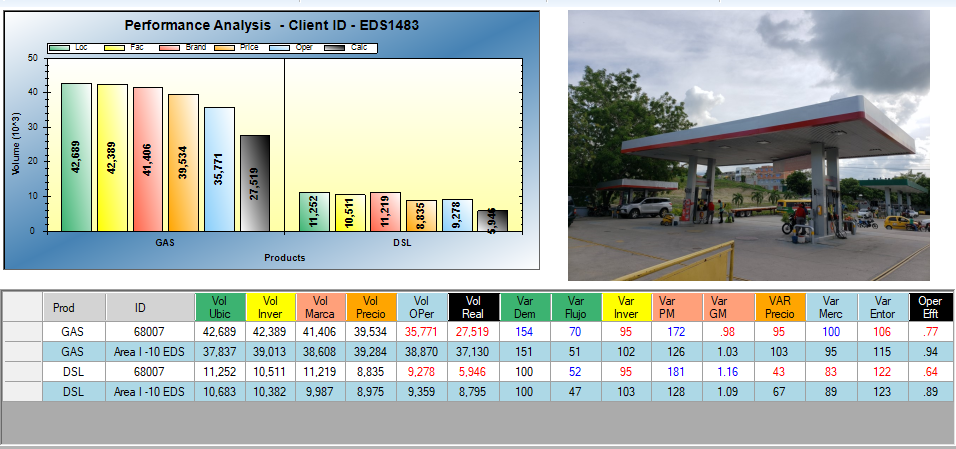 BCG ID 68008 – LA PAZ
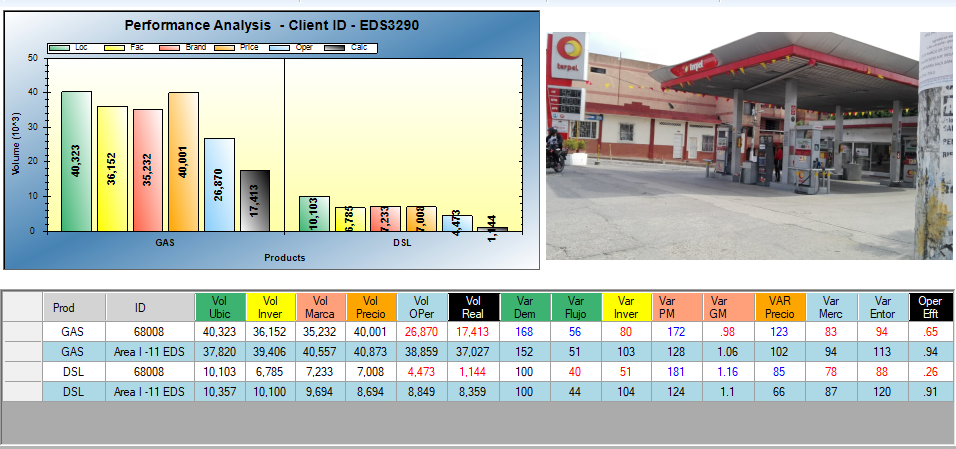 BCG ID 68014 – LOS LAURELES
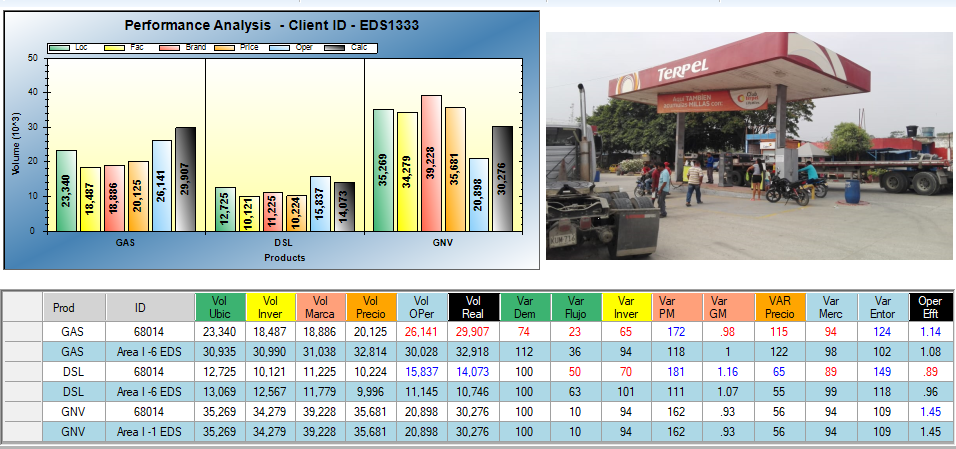 BCG ID 68018 – CENTRO
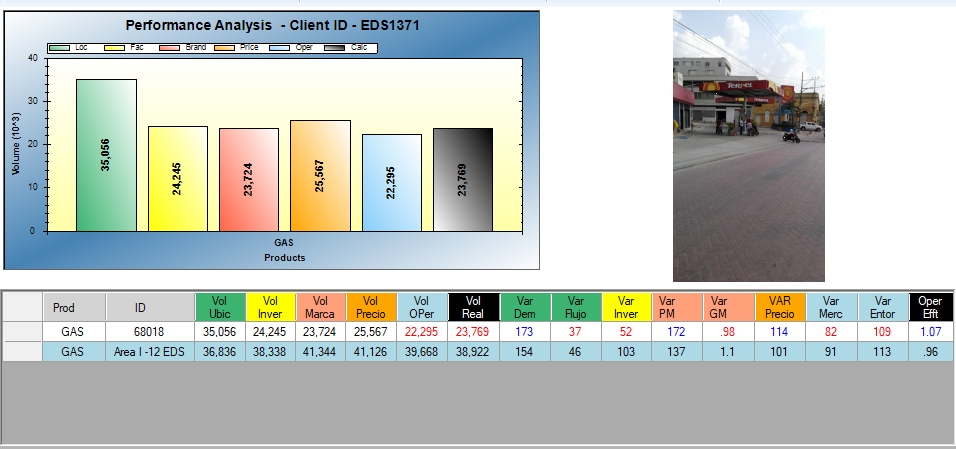 BCG ID 68020 – MULTISERVICIOS
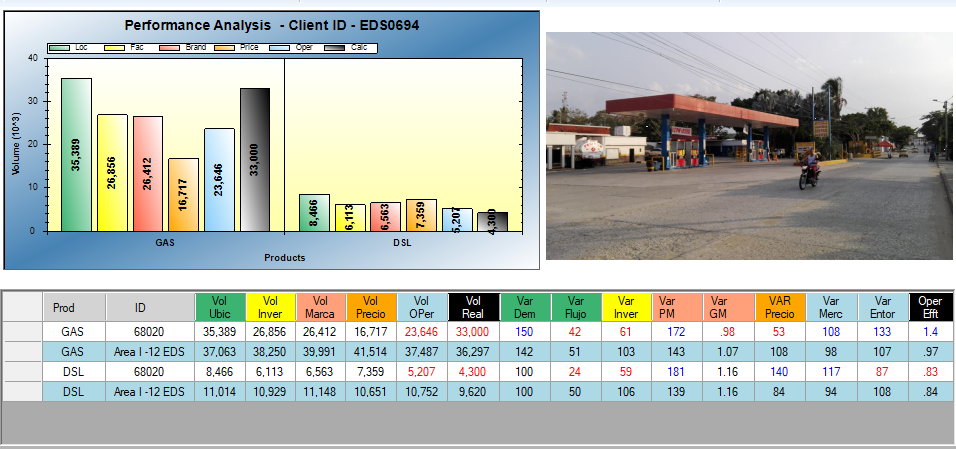 BCG ID 68027 – DOILGAS
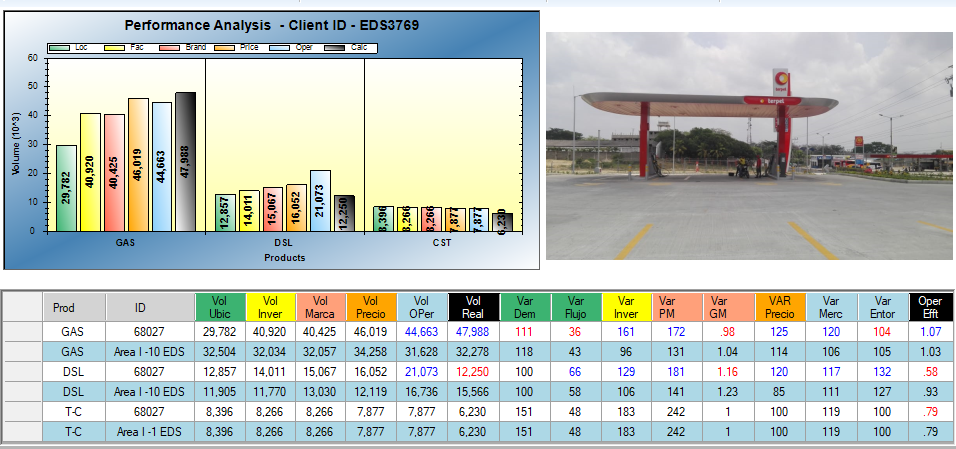 BCG ID 68033 – LA LOMA DEMORROA
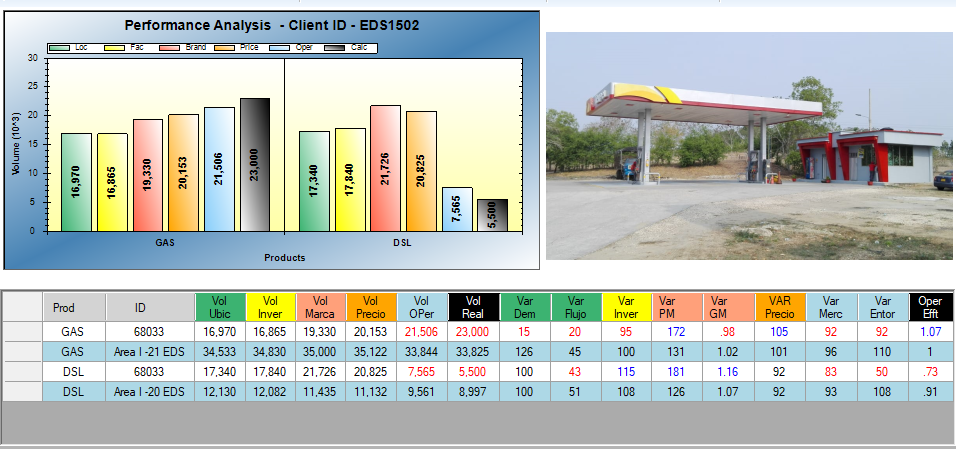 BCG ID 68035 – MACARENA
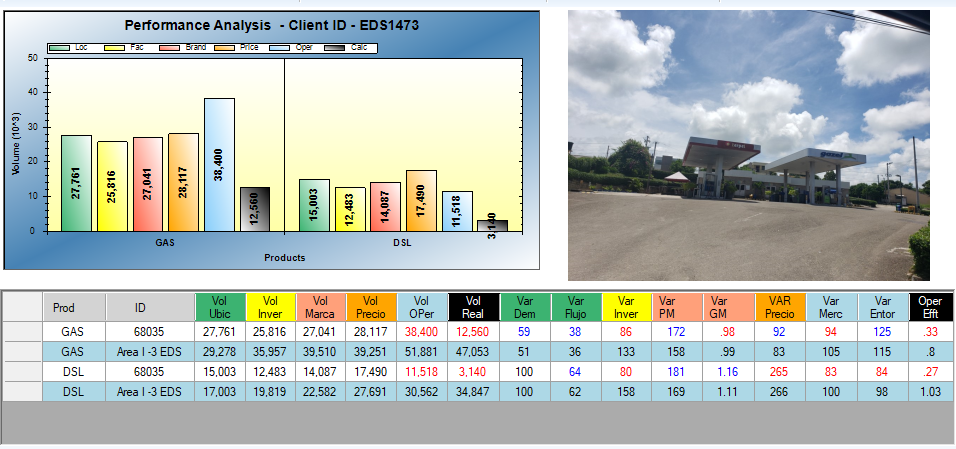 BCG ID 68037 – AEROPUERTO
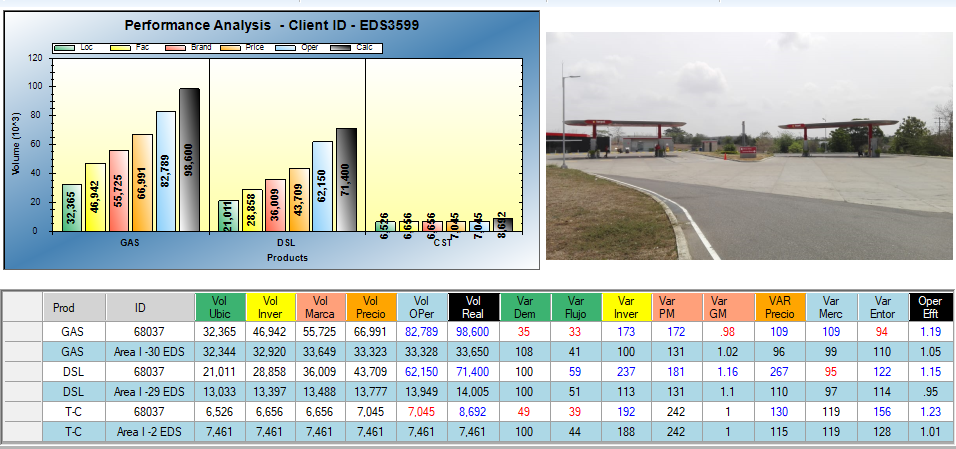 BCG ID 68042 – LA GALLERA
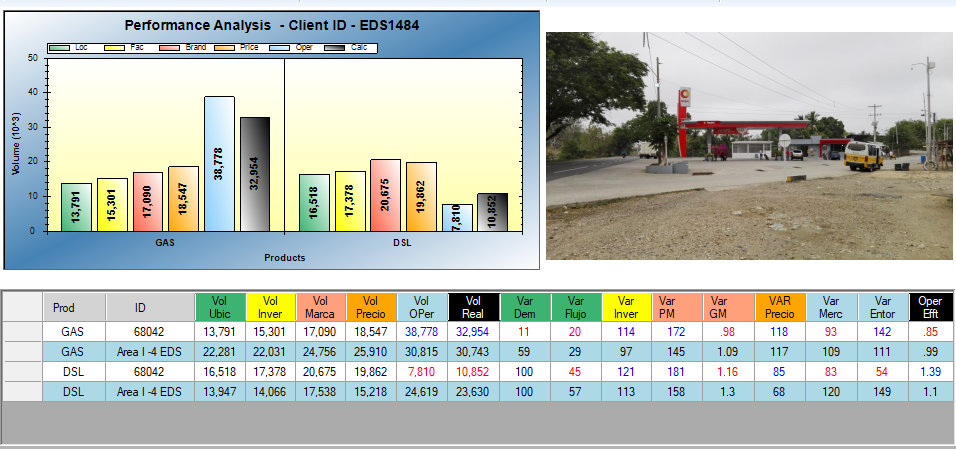 BCG ID 68045 – VERSALLES
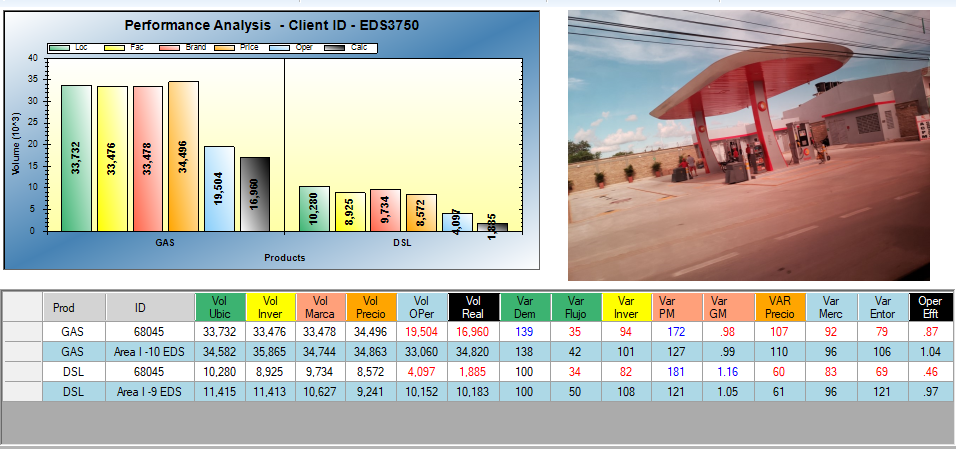